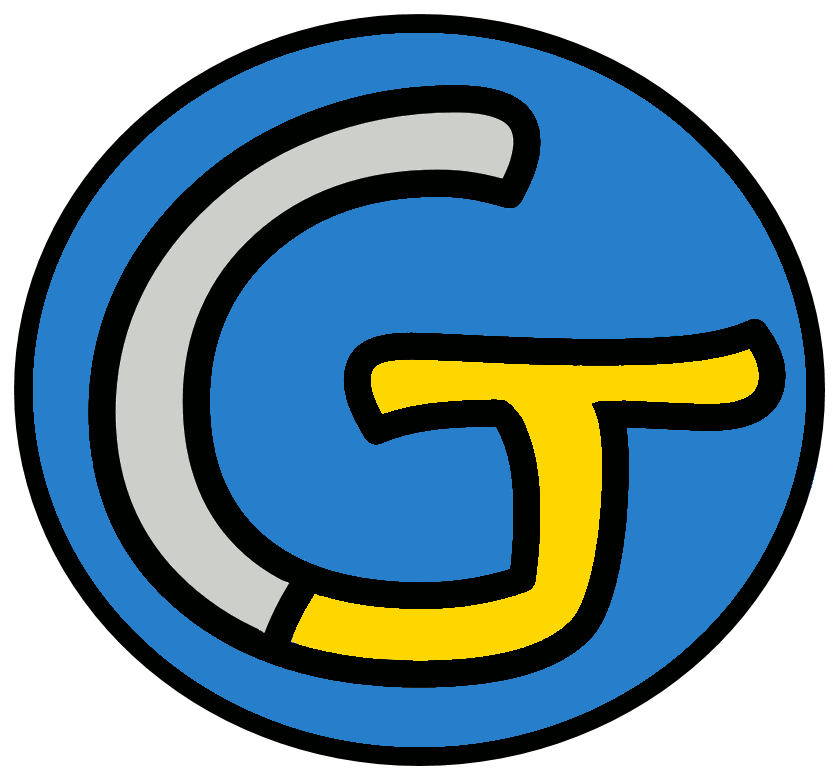 Mathématiques – Calcul mental CM2
Connaître les tables de multiplication de 0 à 7
 Entraînement n° 1
Opération 1
7 x 4
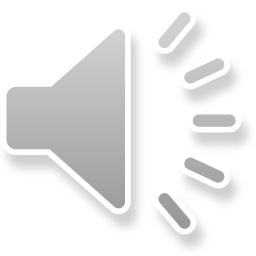 Opération 2
3 x 9
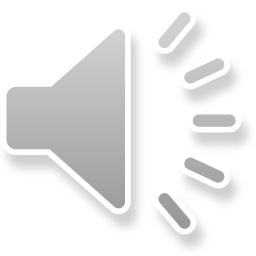 Opération 3
5 x 5
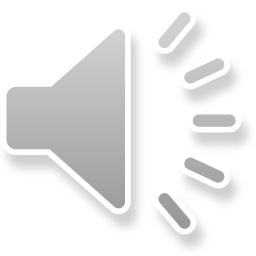 Opération 4
2 x 8
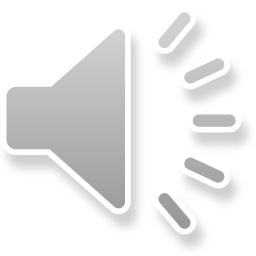 Opération 5
6 x 8
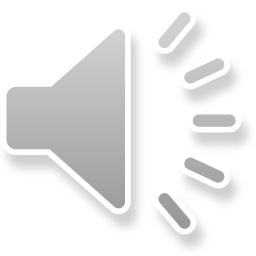 Opération 6
7 x 9
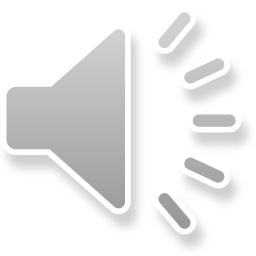 Opération 7
4 x 8
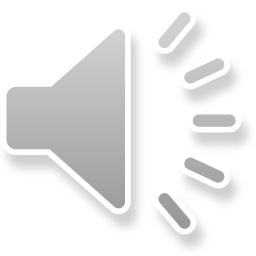 Opération 8
7 x 7
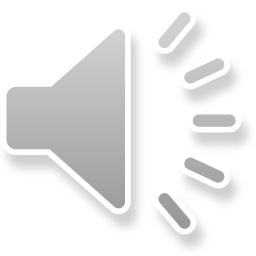 Opération 9
6 x 2
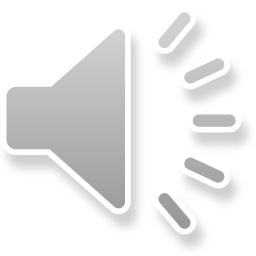 Opération 10
5 x 8
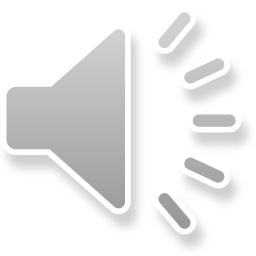 Opération 11
7 x 1
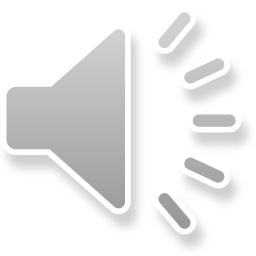 Opération 12
6 x 10
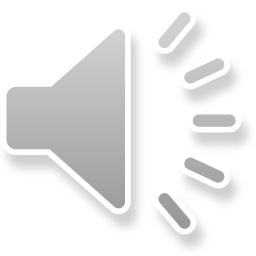 Opération 13
5 x 7
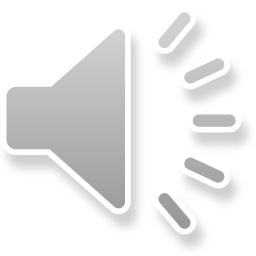 Opération 14
4 x 4
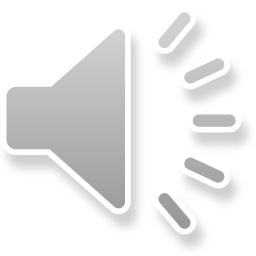 Opération 15
7 x 6
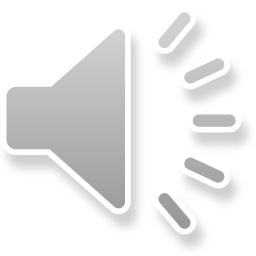 Opération 16
5 x 3
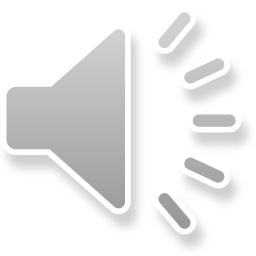 Opération 17
4 x 9
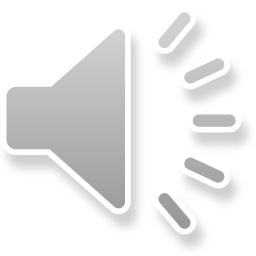 Opération 18
3 x 3
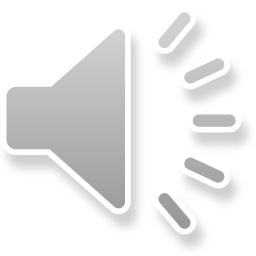 Problème
Tous les matins, Rumaysa mange 3 tartines.
Combien de tartines Rumaysa mange-t-elle en une semaine ?
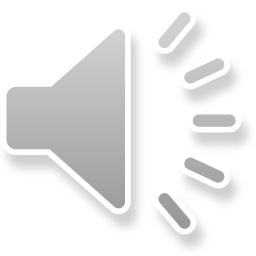 Correction
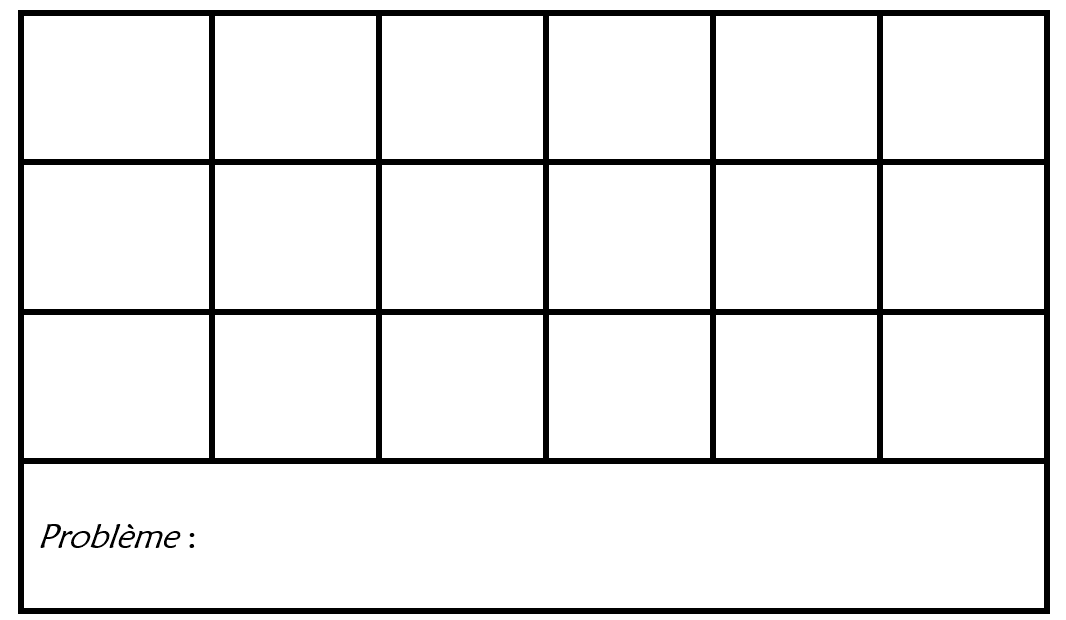